Elementární částice uvnitř atomu
Značení nukleonového a protonového čísla
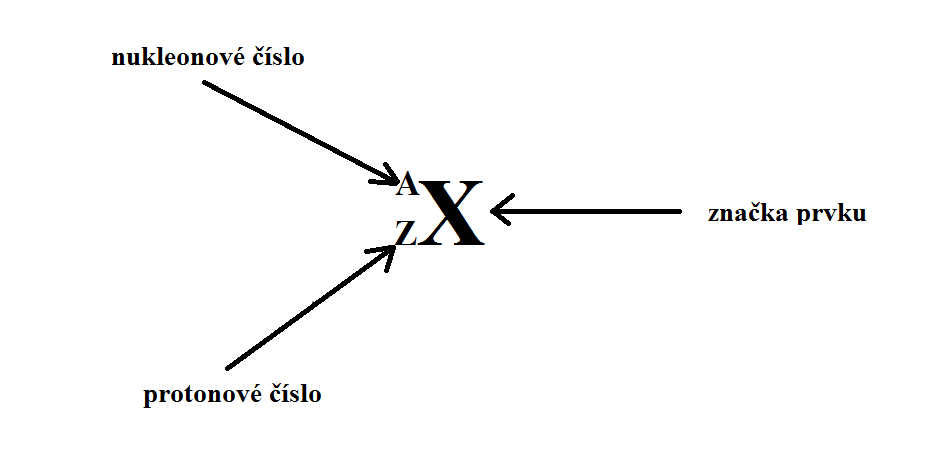 ? Jak se značí NUKLEONOVÉ ČÍSLO a co udává?

? Co jsou to nukleony?


? Jak se značí PROTONOVÉ ČÍSLO a co udává?

? Jak se značí NEUTRONOVÉ číslo a co udává?


? Jak se vypočítá počet neutronů v jádře atomu prvku?
Písmenem A, udává počet nukleonů v jádře atomu
Pojem NUKLEONY se používá jako společné označení jak protonů, tak také neutronů
Písmenem Z, udává počet protonů v jádře atomu
Písmenem N, (neuvádí se u značky prvku), udává počet neutronů v jádře atomu
Podle vzorce:    N   =   A   -   Z
Struktura elektronového obalu
? Jak poznáš kolik vrstev má elektronový obal atomu ?


? Kolik valenčních elektronů má atom prvku?

? Co je to valenční vrstva elektronového obalu ?
Podle toho, ve které periodě se prvek nachází    tolik vrstev má jeho elektronový obal
Podle toho, ve které skupině se prvek nachází   tolik valenčních elektronů má ve valenční vrstvě
Je to poslední vrstva elektronového obalu  elektrony, které se v ní nacházejí nazýváme valenční elektrony
? Čím jsou důležité valenční elektrony ?




Pomocí periodické tabulky prvků určete počet valenčních elektronů u následujících částic: 
O        
O2-    
O1-    
N3+   
Valenční elektrony jsou nejdůležitější elektrony v elektronovém obalu     protože  jsou jedinými elektrony, pomocí nichž může atom vytvořit chemickou vazbu s jiným atomem
6
8
7
2
Určete počet protonů, neutronů, valenčních elektronů a celkový počet elektronů u následující částice:





Řešení:
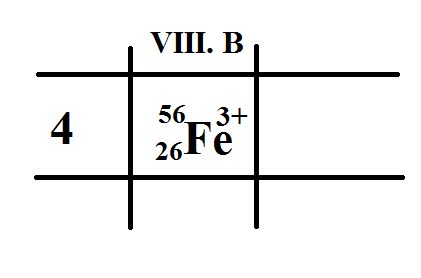 Protonů :   26
Neutronů:    30
Valenčních elektronů :   5
Celkový počet elektronů v obalu:   23
Souhrn základních pojmů určených k zapamatování:
Nukleonové číslo
 Protonové číslo
 Neutronové číslo
 Perioda
 Skupina
Valenční vrstva elektronového obalu
Valenční elektrony